Министерство финансов Смоленской области
БЮДЖЕТ ДЛЯ ГРАЖДАН 
к областному закону
«Об исполнении областного бюджета 
за 2024 год»
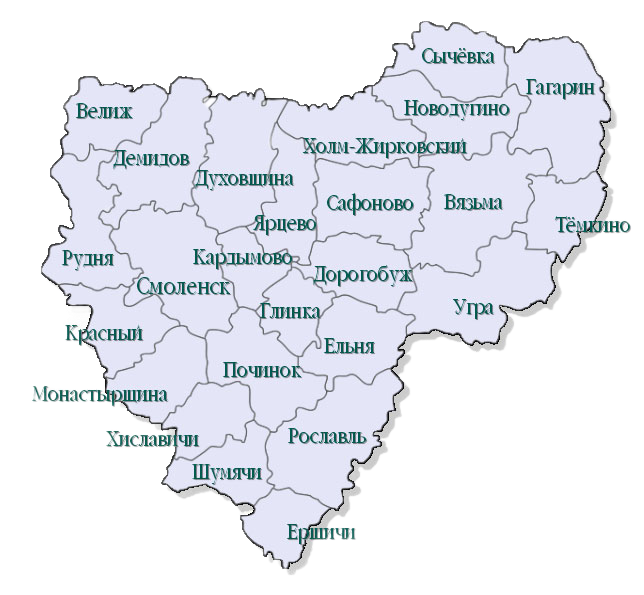 2024
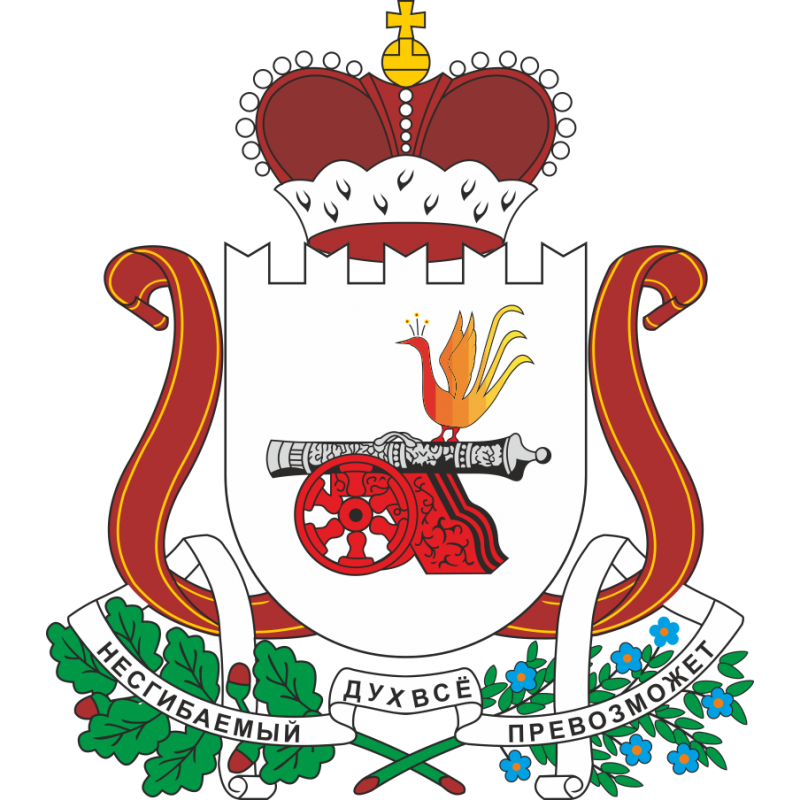 Внимание
Настоящий документ является обобщенной и адаптированной для граждан версией проекта областного закона Смоленской области «Об исполнении областного бюджета за 2024 год».
 
При использовании материалов документа ссылка на Министерство финансов Смоленской области обязательна.
2
Содержание
3
Глоссарий
Бюджет — (от старонормандского bougette — кошель, сумка, кожаный мешок) — форма образования и расходования денежных средств, предназначенных для финансового обеспечения задач и функций государства и местного самоуправления. 
Бюджетный процесс — деятельность по подготовке проектов бюджетов, утверждению и исполнению бюджетов, контролю за их исполнением, осуществлению бюджетного учета, составлению, внешней проверке, рассмотрению и утверждению бюджетной отчетности. 
Государственная программа — комплекс мероприятий и инструментов государственной политики, обеспечивающих в рамках реализации ключевых государственных функций достижение приоритетов и целей государственной политики в сфере социально-экономического развития. 
Государственный или муниципальный долг – обязательства, возникающие из государственных или муниципальных заимствований, гарантий по обязательствам третьих лиц, другие обязательства в соответствии с видами долговых обязательств, установленными Бюджетным кодексом Российской Федерации, принятые на себя Российской Федерацией, субъектом Российской Федерации или муниципальным образованием. 
Государственные услуги (работы) — услуги (работы), оказываемые (выполняемые) органами государственной власти, государственными учреждениями.
Дефицит бюджета – превышение расходов бюджета над его доходами. 
Дотации — межбюджетные трансферты, предоставляемые на безвозмездной и безвозвратной основе без установления направлений их использования. 
Доходы бюджета — поступающие в бюджет денежные средства, за исключением средств, являющихся в соответствии с Бюджетным Кодексом источниками финансирования дефицита бюджета. 
Консолидированный бюджет — свод бюджетов бюджетной системы Российской Федерации на соответствующей территории (за исключением бюджетов государственных внебюджетных фондов) без учета межбюджетных трансфертов между этими бюджетами. 
Межбюджетные отношения — взаимоотношения между публично-правовыми образованиями по вопросам регулирования бюджетных правоотношений, организации и осуществления бюджетного процесса. 
Межбюджетные трансферты (МБТ) — средства, предоставляемые одним бюджетом бюджетной системы Российской Федерации другому бюджету бюджетной системы Российской Федерации. 
Налоговые доходы — поступления от уплаты налогов и сборов, установленных Налоговым кодексом Российской Федерации. 
Неналоговые доходы — все доходы, поступающие в соответствующий бюджет, не отнесенные к налоговым доходам и безвозмездным поступлениям.
Профицит бюджета — превышение доходов бюджета над его расходами.
Расходы бюджета — выплачиваемые из бюджета денежные средства, за исключением средств, являющихся в соответствии с Бюджетным кодексом источниками финансирования дефицита бюджета. 
Сбалансированность бюджета — один из основополагающих принципов формирования и исполнения бюджета, состоящий в количественном соответствии (равновесии) бюджетных расходов доходам. В случае нарушения баланса возникает дефицит или профицит бюджета. 
Субвенции — межбюджетные трансферты, предоставляемые в целях обеспечения исполнения отдельных государственных полномочий, переданных органам местного самоуправления. 
Субсидии — межбюджетные трансферты, предоставляемые в целях софинансирования расходов на решение вопросов местного значения. 
Устойчивость бюджета - состояние бюджета, при котором обеспечивается нормальное функционирование субъекта публичной власти, реализация всех закрепленных за ним полномочий на основе полного и своевременного финансирования предусмотренных по бюджету расходов, включая погашение и обслуживание внутреннего и внешнего долга.
4
Показатели социально-экономического развития 
Смоленской области за 2024 год
5
**) - отсутствуют статистические данные
Основные характеристики 
консолидированного бюджета Смоленской области
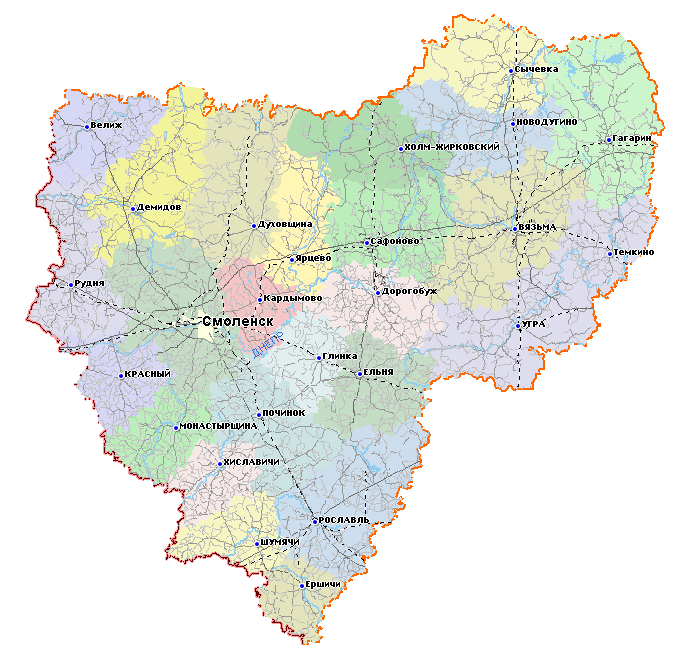 Млн. руб.
6
Основные характеристики 
областного бюджета
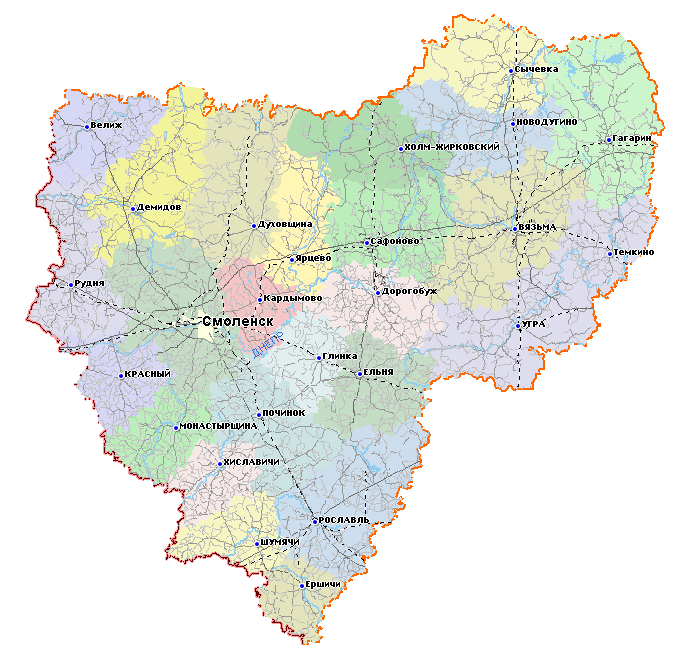 Млн. руб.
7
Источники финансирования дефицита (профицита)
консолидированного бюджета
(млн. рублей)
8
Источники финансирования дефицита (профицита)
областного бюджета
(млн. рублей)
9
Налоговые доходы областного бюджета, млрд. руб.
Исполнение по налогам
22,6
-1,8 млрд. руб. к 2023
22,6
+5,2 млрд. руб. к 2023
109%
11,5
+1,0 млрд. руб. к 2023
4,5
+1,5 млрд. руб. к 2023
10
Неналоговые доходы, млн. руб.
Плата 
за использование лесов
Доходы по управлению остатками средств на едином счете
11
Безвозмездные поступления
(млн. рублей)
2023 год
2024/2023
2024 год
12
Расходы областного бюджета, млрд. руб.
89,6 (+11,5 к 2023 году)
49,4
17,3
16,8
49 749
6,1
13
Государственные программы, млрд. руб.
33 программы
Всего: 87,8 (+11,1 к 2023 году)
Развитие 
образования
3,4
(+0,5 млрд. руб.
к 2023 году)
18,1
(+2,8 млрд. руб.
к 2023 году)
Развитие 
дорожно-транспортного 
комплекса
16,9 
(-0,7 млрд. руб.
к 2023 году)
2,5
(+0,9 млрд. руб. 
к 2023 году)
Развитие 
здравоохранения
Социальная 
поддержка граждан
1,9
(+0,7 млрд. руб. к 2023 году)
16,4
(+2,3 млрд. руб.
к 2023 году)
1,4 
(+0,6 млрд. руб. 
к 2023 году)
11,1
(+1,3 млрд. руб.
к 2023 году)
14
Государственные программы
(млн. рублей)
Развитие дорожно-транспортного комплекса Смоленской области
(факт – 16 892 млн. рублей)
Цель:  увеличение  доли  дорожной  сети  автомобильных  дорог  общего  пользования  регионального, межмуниципального и местного значения, соответствующих нормативным требованиям; создание условий для обеспечения транспортного обслуживания населения в пригородном и межмуниципальном сообщении; обновление подвижного состава пассажирского транспорта общего пользования
Развитие образования в Смоленской области (факт – 18 077 млн. рублей)
Цель: сохранение доступности дошкольного образования для детей от 3 до 7 лет, увеличение доступности дошкольного образования для детей от 1,5 до 3 лет; увеличение доли выпускников образовательных организаций Смоленской области, реализующих программы среднего профессионального образования, занятых по виду деятельности  и  полученным  компетенциям;  оказание  поддержки  детям-сиротам;  увеличение  количества обучающихся, вовлеченных в системную работу по выявлению, поддержке и развитию способностей и талантов у детей и молодежи
15
Государственные программы
(млн. рублей)
Социальная поддержка граждан, проживающих на территории Смоленской области 
(факт– 11 102 млн. рублей)
Цель: обеспечение отдельных категорий граждан и семей, имеющих детей, мерами социальной поддержки; обеспечение доступности, повышение эффективности и качества социального обслуживания населения; обеспечение жильем и компенсация оплаты жилищно-коммунальных услуг; проведение мероприятий по отдыху и оздоровлению детей; создание доступной среды для инвалидов и других маломобильных групп населения
Развитие здравоохранения в Смоленской области (факт – 16 388 млн. рублей)
Цель: обеспечение доступности медицинской помощи и повышение эффективности медицинских услуг, объемы, виды и качество которых должны соответствовать уровню заболеваемости и потребностям населения, передовым достижениям медицинской науки
16
17
Государственные программы
(млн. рублей)
Обеспечение качественными услугами жилищно-коммунального хозяйства
населения Смоленской области (факт – 3 431 млн. рублей)
Цель: повышение качества и надежности предоставления жилищно-коммунальных услуг населению;
повышение качества условий проживания населения; сокращения непригодного для проживания жилищного
фонда
Развитие культуры в Смоленской области (факт– 2 458 млн. рублей)
Цель: развитие деятельности организаций культуры; повышение вовлеченности граждан в деятельность в сфере культуры (создание условий для реализации творческого потенциала, воспитания на основе духовно- нравственных и культурных ценностей); развитие инфраструктуры в сфере культуры; внедрение цифровых технологий; обеспечение и оснащение музеев, детских школ искусств, книжных фондов
17
Государственные программы
(млн. рублей)
Развитие физической культуры и спорта в Смоленской области 
(факт – 1 362 млн. рублей)
Цель: увеличение доли граждан, систематически занимающихся физической культурой и спортом; увеличение количества спортсменов Смоленской области, включенных в состав сборных команд России; создание и модернизация объектов спортивной инфраструктуры; приобретение спортивного оборудования и инвентаря для приведения спортивных организаций в нормативное состояние
Развитие сельского хозяйства и регулирование рынков сельскохозяйственной продукции, сырья и продовольствия в Смоленской области                                                 (факт – 1 899 млн. рублей)
Цель: увеличение объемов производства и реализации продукции сельского хозяйства, повышение ее конкурентоспособности  на  агропродовольственном  рынке;  увеличение  объема  экспорта  продукции агропромышленного комплекса; обеспечение комплексного развития сельских территорий
18
Государственные программы
(млн. рублей)
Содействие занятости населения Смоленской области (факт – 484 млн. рублей)
Цель: снижение напряженности на регулируемом рынке труда Смоленской области; обеспечение потребности Смоленской области в трудовых ресурсах; обеспечение социальной защиты граждан от  безработицы;  оказание  содействия  добровольному  переселению  соотечественников, проживающих за рубежом
Молодежная политика и гражданско – патриотическое воспитание граждан в Смоленской области (факт – 353 млн. рублей)

Цель: развитие и совершенствование системы гражданско-патриотического воспитания граждан в
Смоленской области; укрепление чувства сопричастности граждан к истории и культуре России, а также вовлечение  молодых  людей  в  социальную  практику;  развитие  добровольческой  (волонтерской) активности молодежи и ее творческого потенциала
19
Национальные проекты, млн. руб.
ВСЕГО: 14 743
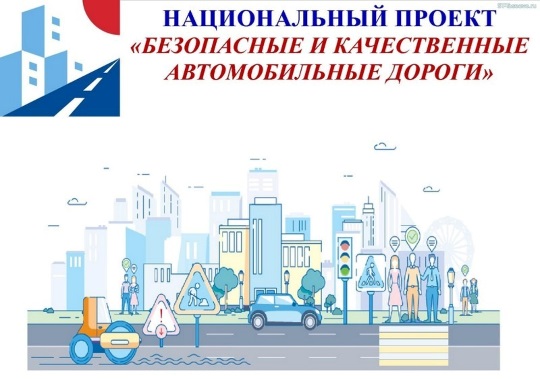 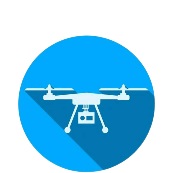 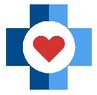 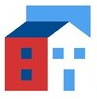 Безопасные и качественные автомобильные дороги
8 441
(3 850 / 4 591)
Здравоохранение
2 504
(1 664 / 840)
Беспилотные авиационные системы
9
(9)
Жилье и городская среда
1 124 
(914 / 210)
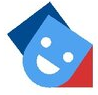 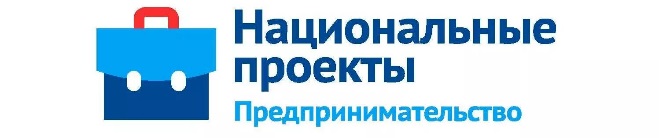 Культура
83
(77 / 6)
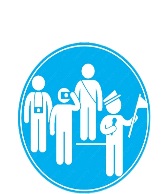 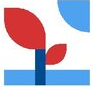 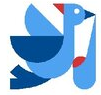 Малое и среднее 
предпринимательство
212
(111 / 101)
Туризм и индустрия гостеприимства
130
(126 / 4)
Экология
78
(74 / 4)
Демография
286
(229 / 57)
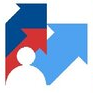 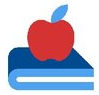 Производительность труда  
26
(25 / 1)
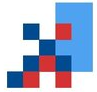 Образование
1 807
(738 / 1 069)
Цифровая экономика
43 
(43)
20
Меры социальной поддержки, млн. руб.
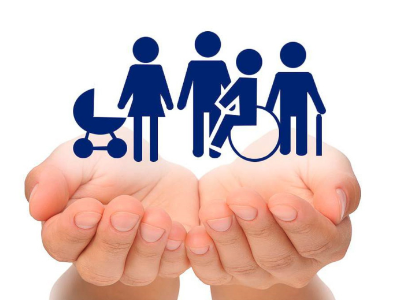 21
Бюджетные инвестиции в объекты 
капитального строительства за 2024 год
1 651
2 804 млн. руб., из них
1 119
Объекты здравоохранения
Объекты образования
областная детская клиническая больница
детские сады: мкр. Краснинское шоссе г.Смоленска, п.Миловидово
поликлиника в мкр. Королевка
ДОЛ «Орлёнок»
онкологический диспансер
школа в мкр. Королевка г.Смоленска
поликлиника № 6
22
Поддержка местных бюджетов, млн. руб.
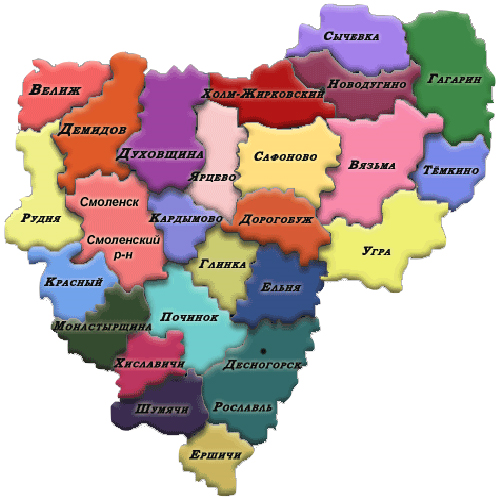 (+1 634 млн. руб. 
к 2023 году)
29 912
(+ 6 296 млн. рублей 
к 2023)
(+1 742 млн. 
руб.
 к 2023 году)
из них
4 591
 (+1 564 млн. руб.
к 2023 году)
из них
2 373 
(+446 млн. руб.
к 2023 году)
7 862 
(+1 334 млн. руб.
к 2023 году)
1 035 
(+505 млн. руб.
к 2023 году)
(+2 920 млн. руб.
 к 2023 году)
2 273
(+182 млн. руб.
к 2023 году)
432 
(+7 млн. руб.
к 2023 году)
Источники формирования дорожного фонда в 2024 году, млрд. руб.
11,2
109%
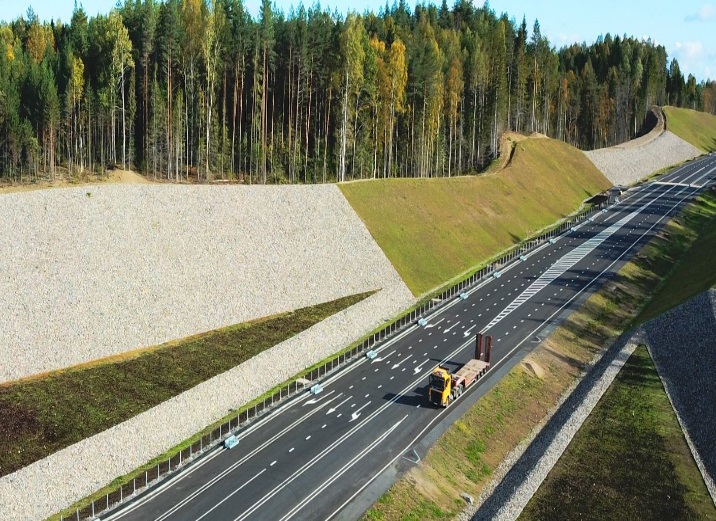 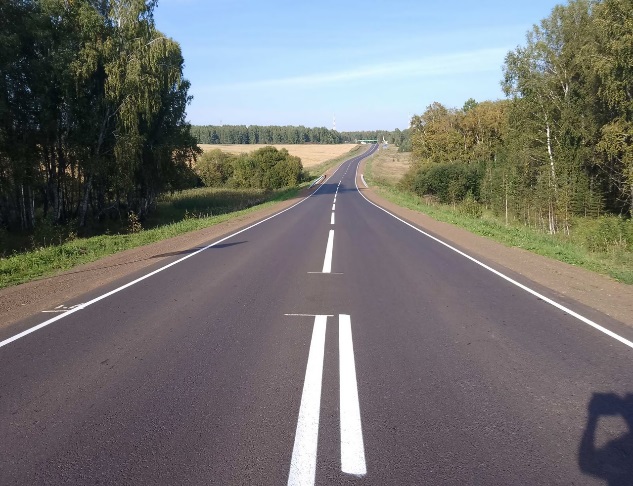 24
Расходы дорожного фонда, млн. руб.
16 783
(98% к плану)
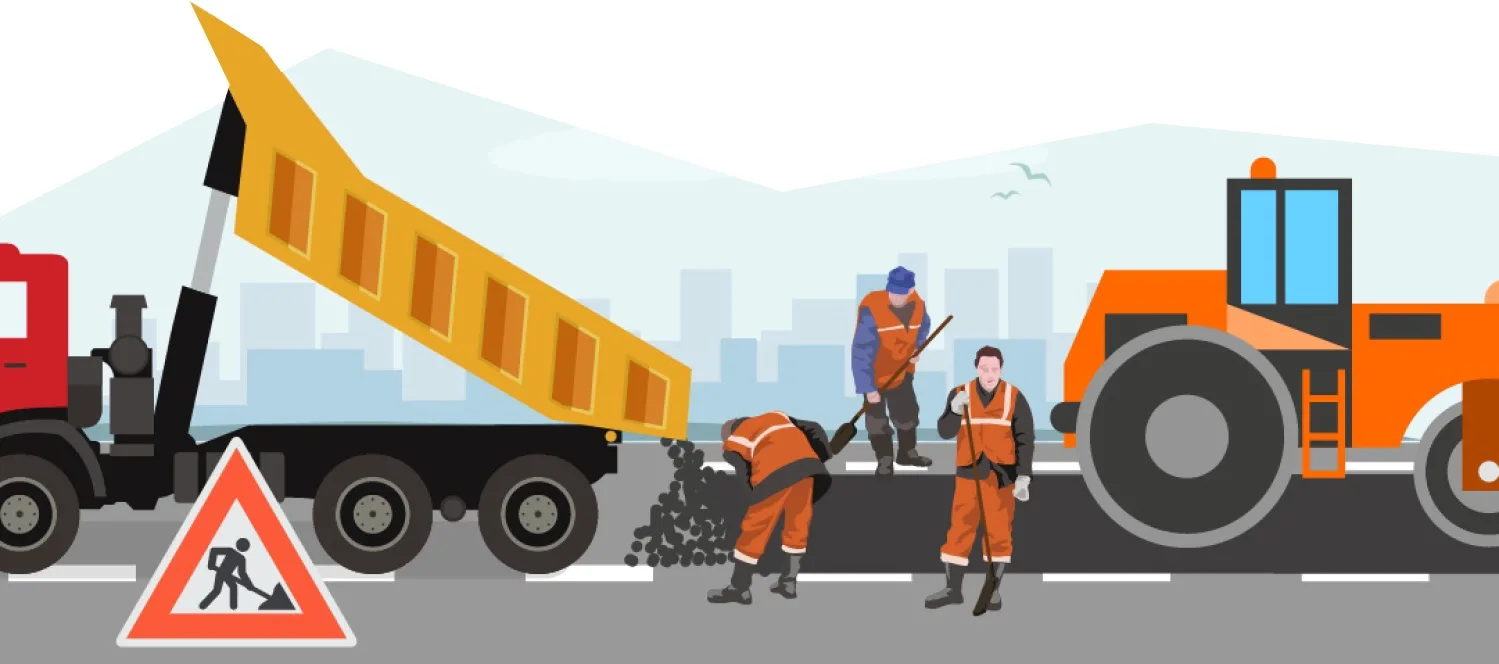 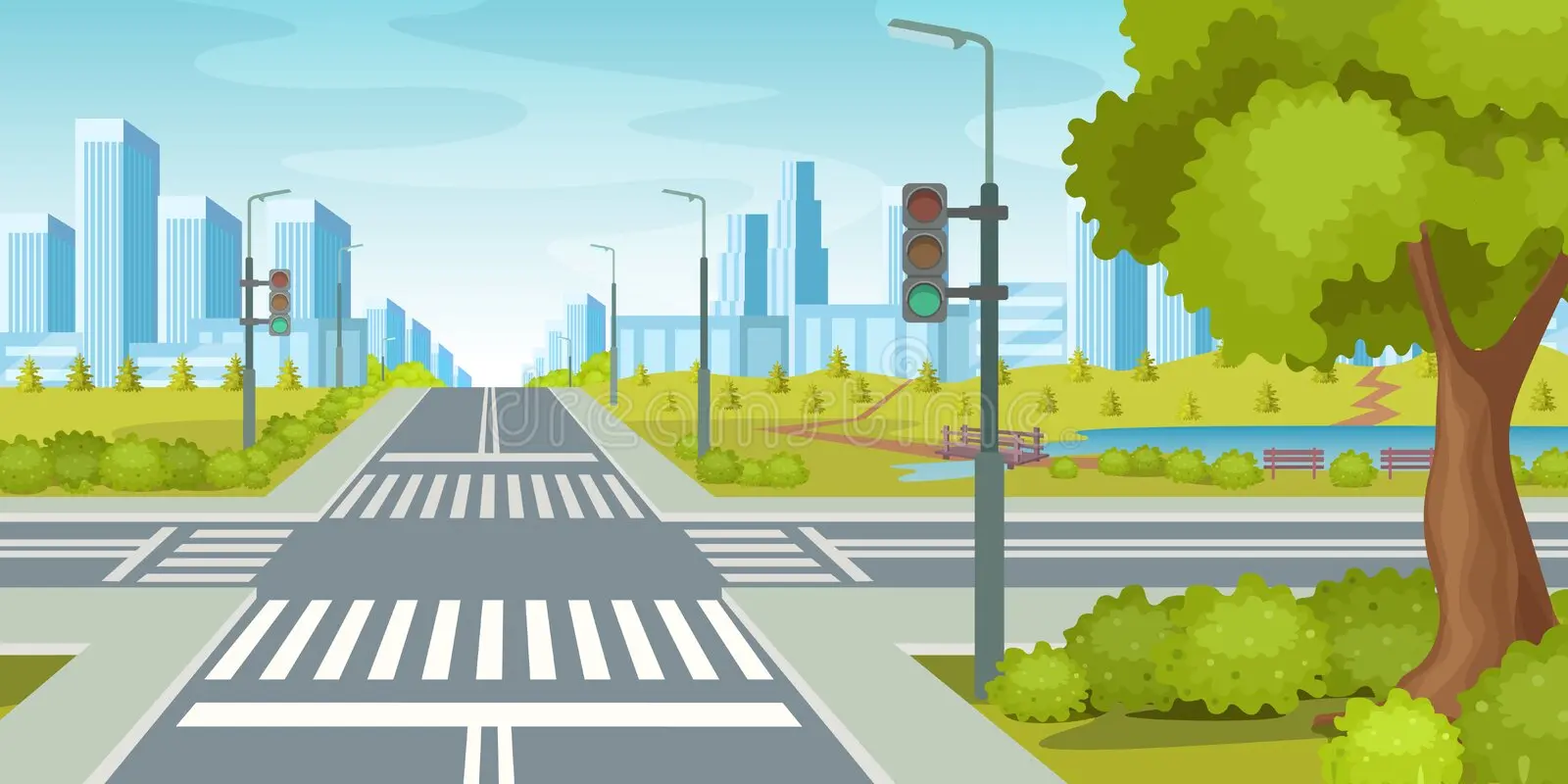 Структура государственного долга 
Смоленской области
(млрд. рублей)
2024
2023
26
КОНТАКТНАЯ ИНФОРМАЦИЯ ДЛЯ ГРАЖДАН

Адрес: 214008, г. Смоленск, пл. Ленина, д. 1

Телефон: (4812) 20-44-05,  
Контактное лицо – Ильина Олеся Михайловна

Адрес электронной почты: fin@smolensk.ru

Официальный сайт Министверства  финансов Смоленской области:
https://fin.smolensk.ru/ 
Портал «Бюджет для граждан»
https://fin.smolensk.ru/bg/
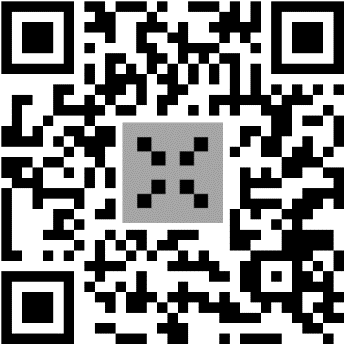 27